Aktualitātes projektāProfesionāla sociālā darba attīstība pašvaldībās
22.06.2022.
NOTIKUMI SOCIĀLĀ DARBA MĒNESĪ
Izstāde – ‘Ceļamies kopā’ 1-21.marts Galerija ‘Centrs’
25.martsKonference “Viņi ir mēs”
4. marts Raidieraksts “Ekosociālais darbs Latvijā”
Nodoti 200 monogrāfijas eksemplāri
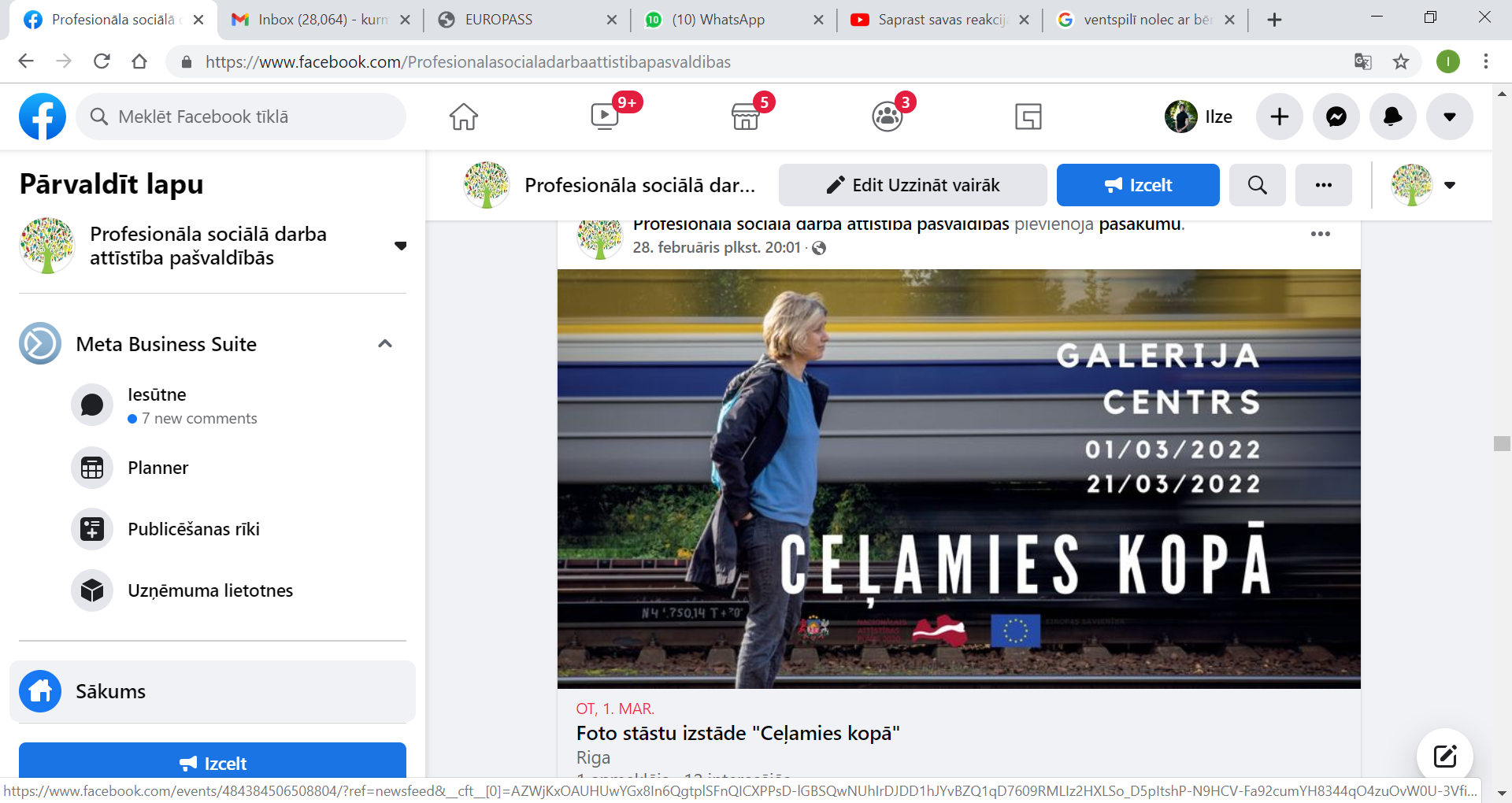 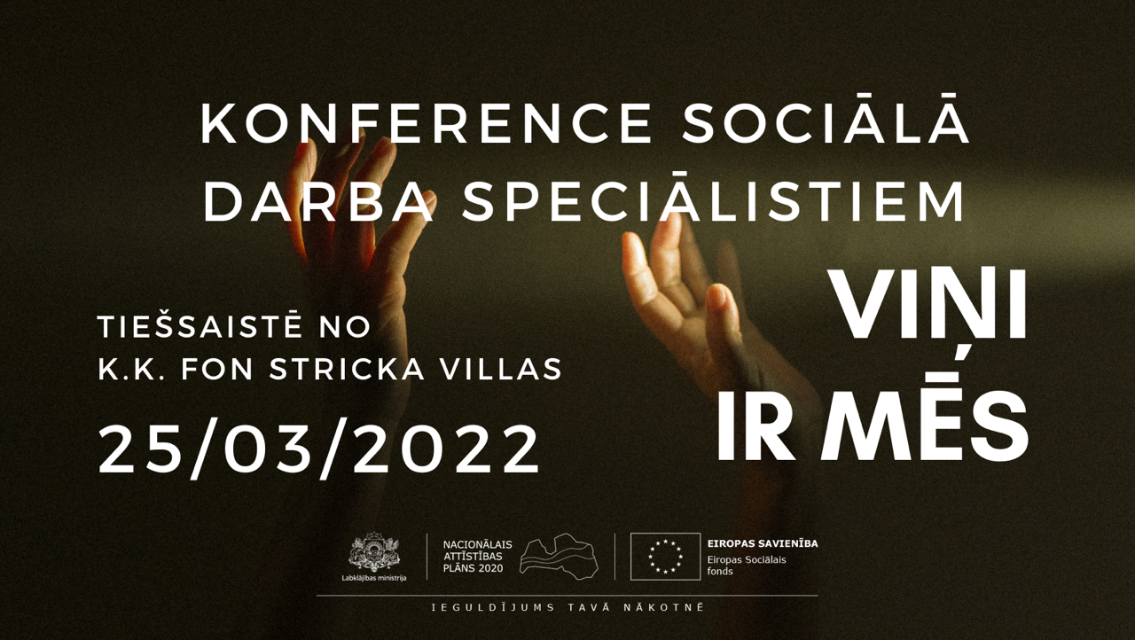 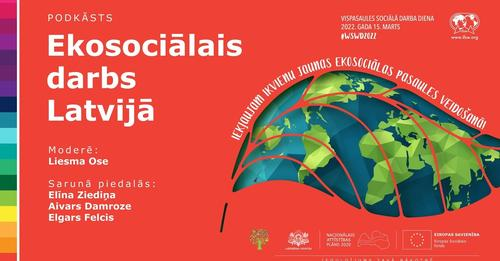 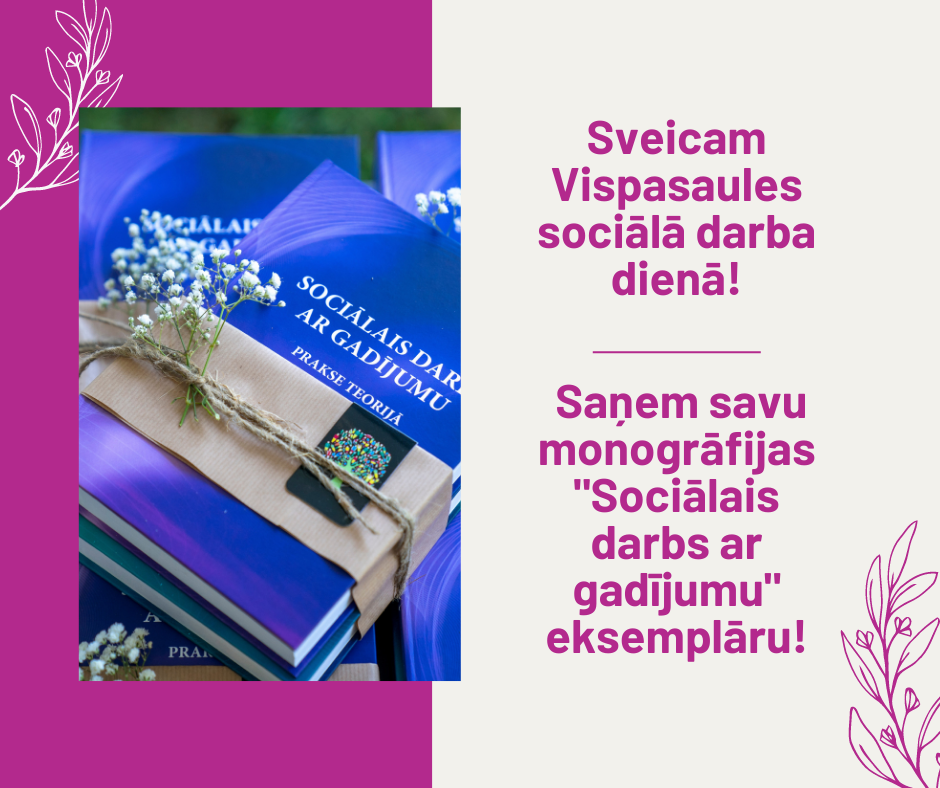 https://www.youtube.com/watch?v=rcqyLTMWIS0
https://www.lm.gov.lv/lv/konferences
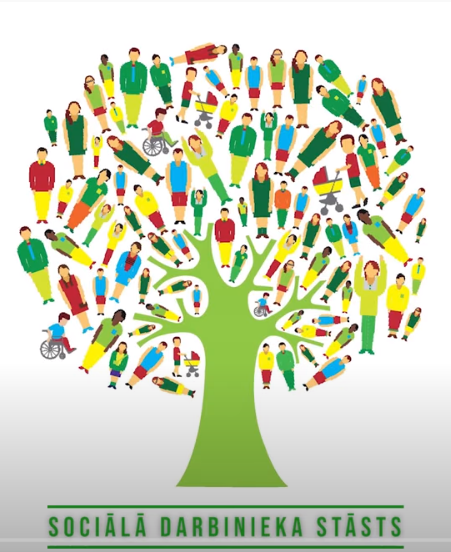 Sociālo darbinieku video stāsti:
Ēstere Zemīte, VSAC “Rīga”
https://www.youtube.com/watch?v=ko9Q6KjIi3c 
Ainis Jukšs, Valsts probācijas dienests
https://www.youtube.com/watch?v=_CaBTk_VH0g 
Inita Kupča, SOS Rīgas ģimeņu atbalsta centrs
https://www.youtube.com/watch?v=yS06BoTlSCs
CITI NOTIKUMI
Ārvalstu ekspertu semināri par krīzi/traumu sociālajiem darbiniekiem
MARTS/APRĪLIS
14.jūnijs Diskusija 
“Sociālās palīdzības organizators – kā tālāk?”
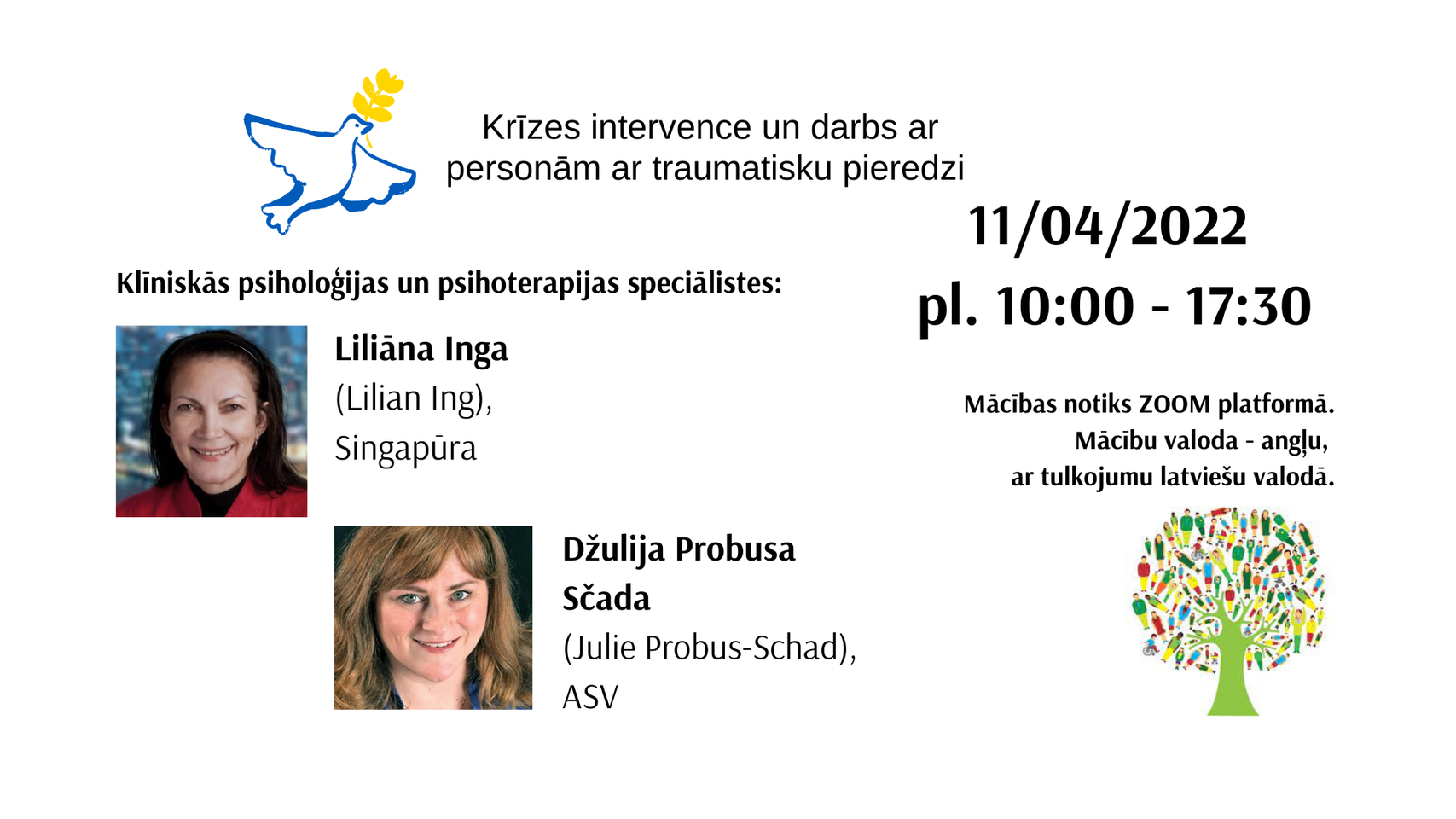 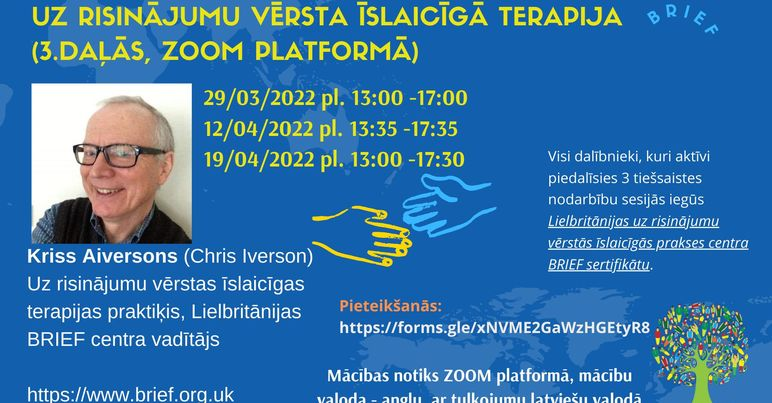 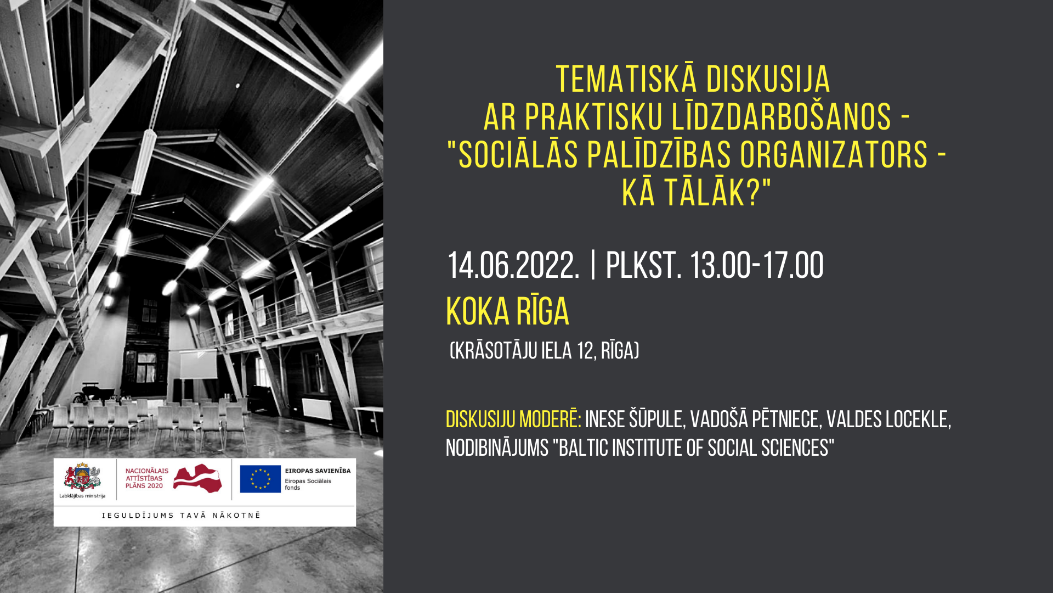 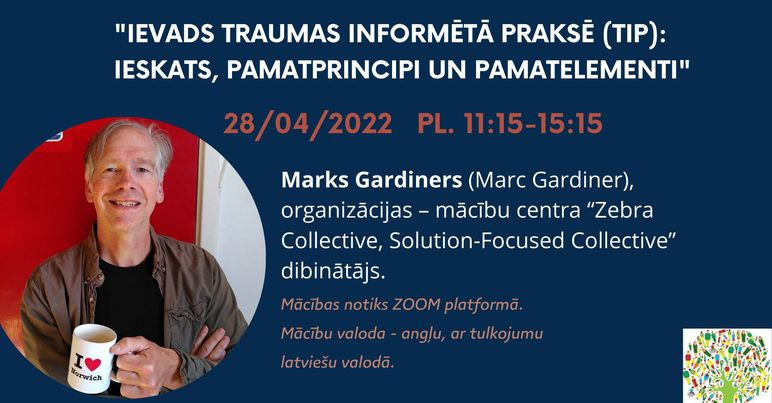 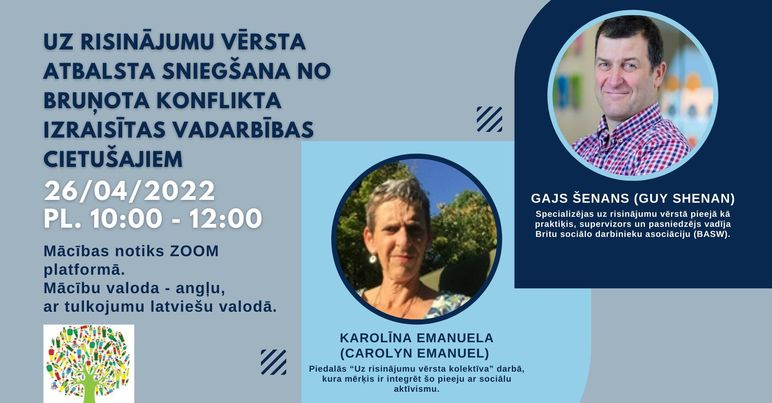 Jūlijā 1/2022
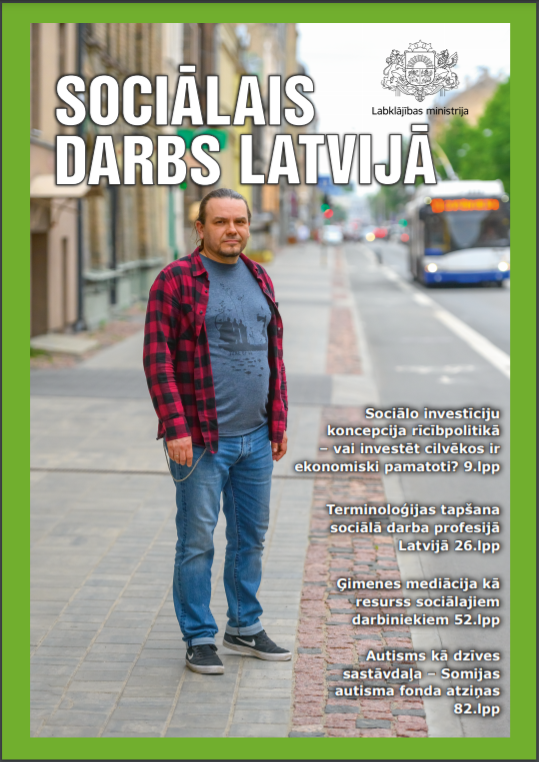 https://www.lm.gov.lv/lv/diskusijas
Stāstu sērija “Diena ģimenes asistenta dzīvē”, Delfi.lv/calis
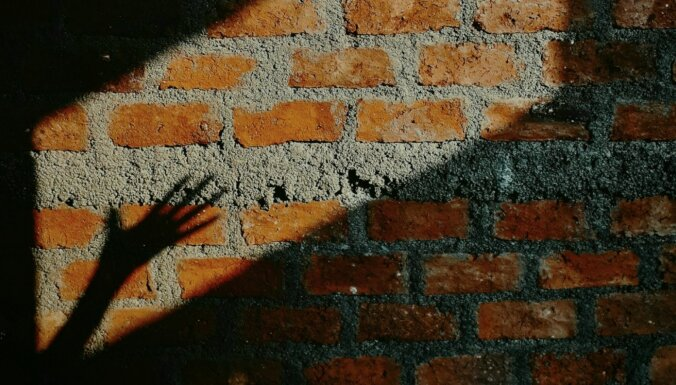 Diena ģimenes asistenta dzīve: kas viņš ir un ko viņš redz? https://ej.uz/qetp

Diena ģimenes asistenta dzīvē: budžeta lietas un traģiska situācija slimnīcā. https://ej.uz/zz7x
Dažādība – 15 dal.
2022. gada maijs - oktobris

Dienvidkurzemes nov.
Dobeles nov.
Jelgavvas nov.
Ķekavas nov.
Madonas nov.
Olaines nov.
Rīga
Ropažu nov.
Talsu nov.
Tukuma nov.
Valmieras nov.
Jaunieši – 17 dal.
2022. gada jūnijs -novembris

Cēsu nov.
Dobeles nov.
Jelgavas nov.
Liepāja
Limbažu nov.
Madonas nov.
Rēzekne
Rīga
Saldus nov.
Siguldas nov.
Smiltenes nov.
Talsu nov.
Tukuma nov.
TURPINĀM
METODIKAS

Sociālais darbs kopienā 
Sociālais darbs ar sociālās atstumtības un diskriminācijas riskam pakļautām personām
Sociālais darbs ar jauniešiem 
Sociālais darbs ar grupu 
Sociālais darbs un psihosociālā konsultēšana krīzē  
	(1. jūnijā noslēgts līgums ar SIA “Projektu un kvalitātes vadība”)

Piedāvājumu vērtēšana
Sociālais darbs ar senioriem
METODIKU PILOTPROJEKTI
TEHNISKO SPECIFIKĀCIJU IZSTRĀDE
Informatīvā kampaņa par sociālo darbu kopienā
Vadības kvalitātes modelis apvienots iepirkums
Ex-post pētījums
Izvērtējums par pašvaldību īstenoto darbu pandēmijas laikā
Ģimenes asistentu nākamās mācības (indikatīvi jūlijs)
PROCESĀ
Sociālā darba terminoloģijas vārdnīca (30.09.2022.)
Ģimenes asistenta pakalpojuma pilotprojekts/pētījums
E-mācības (atsākas augustā)
Metodiku klātienes mācības